«Патриотическое воспитание дошкольников»
Работу выполнила: воспитатель МБДОУ  детский сад №10 «Белочка»
Косарева Татьяна Сергеевна
«Любовь к родному краю, родной культуре, родному селу или городу начинается с малого – с любви к своей семье, к своему жилищу, к своему детскому саду. Постепенно расширяясь, эта любовь к родному переходит в любовь к своей стране - к её истории, её прошлому и настоящему»
                       Д.С.Лихачёв
Цель: развивать чувство патриотизма и любовь к своей Родине.
Задачи:
Формировать бережное отношение к природе и всему живому;
Развивать интерес к русским традициям и промыслам;
Знакомить с трудом взрослых, с ролью труда в жизни людей, воспитывать уважение к труду;
 Формировать элементарные знания о правах человека;
Знакомить детей с символами города, государства;
Расширять представления детей о городах своей Родины;
Развивать чувства ответственности и гордости за достижения страны;
Воспитывать толерантность, чувство уважения к другим народам, их традициям.
Актуальность проблемы:
Нельзя быть патриотом, не чувствуя личной связи с Родиной, не зная как любили и берегли ее наши предки, наши отцы и деды. 
	В связи с этим проблема нравственно-патриотического воспитания детей дошкольного возраста становиться одной из актуальных. 
	Патриотическое воспитание – это основа формирования будущего гражданина. Патриотическое чувство не возникает само по себе. Это результата длительного целенаправленного воспитания на человека, начиная с самого детства. 
		Поэтому большую работу по воспитанию у детей патриотических чувств необходимо вести в дошкольном учреждении, в результате систематической, целенаправленной воспитательной работы у детей могут быть сформированы элементы гражданственности и патриотизма.
Ожидаемый результат:
Развитие у детей любознательности, творческих способностей, познавательной активности, коммуникативных навыков.
Наличие у детей знаний об истории возникновения города, его достопримечательностях, природных богатствах, социально-экономической значимости, символике родного края.
Возникновение стойкого интереса к прошлому, настоящему и будущему родного города, родной страны, чувства ответственности, гордости, любви и патриотизма.
Развитие умения трудиться, сотрудничать, коллективно решать творческие задачи, желание совершенствовать гражданские поступки.
Привлечение семьи к патриотическому воспитанию детей.
Формы работы с детьми:
Формы совместной работы с родителями и детьми:
Методы и приемы:


Дети дошкольного возраста способны осознанно воспринимать социальные явления. Методы должны стимулировать проявление любознательности, активности, выражения чувств.

методы, повышающие  познавательную активность (наблюдение, эксперементирование;

методы, вызывающие эмоциональную активность;

методы, стимулирующие взаимодействие разных видов 
представлений;

методы коррекции и уточнения детских представлений.



Использовать в качестве основных методов игру.
Результативность:
2014 год
2015 год
Цикл познавательных занятий.
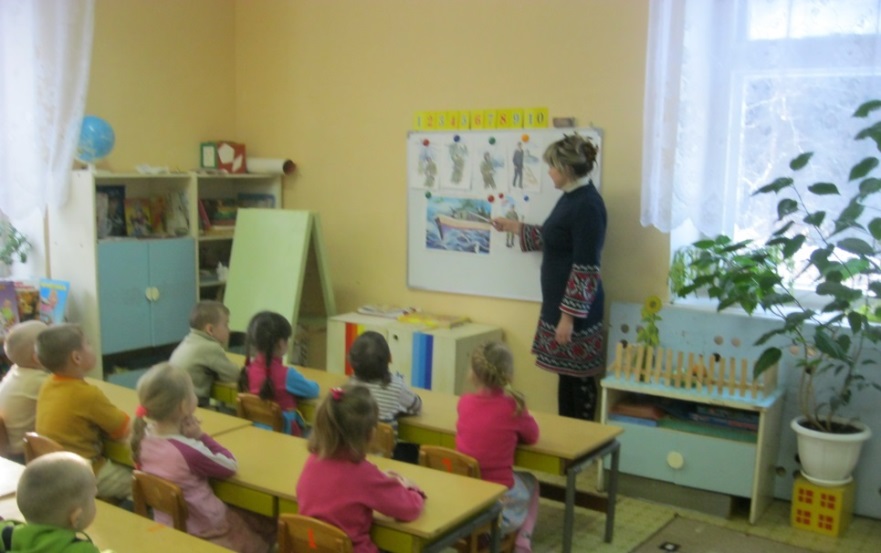 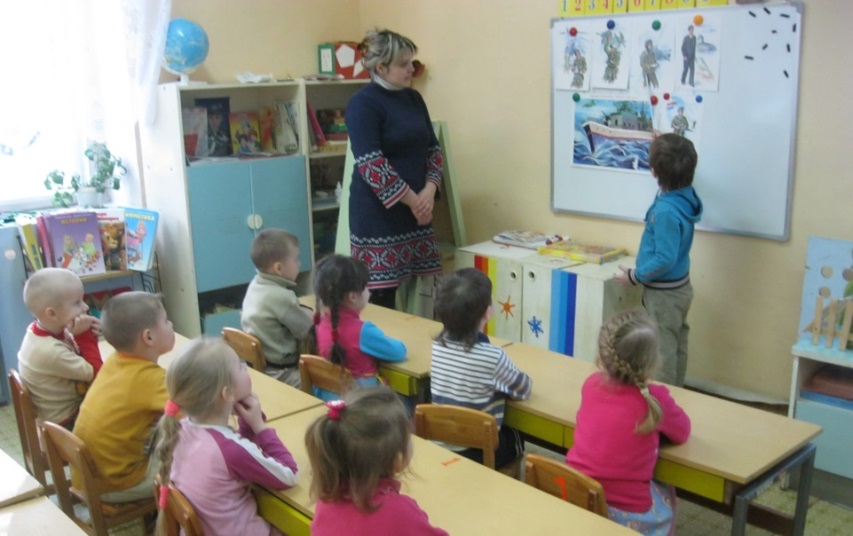 Воспитание патриотических чувств с помощью художественной литературы и иллюстраций.
Конструирование, как один из методов воспитания патриотических чувств
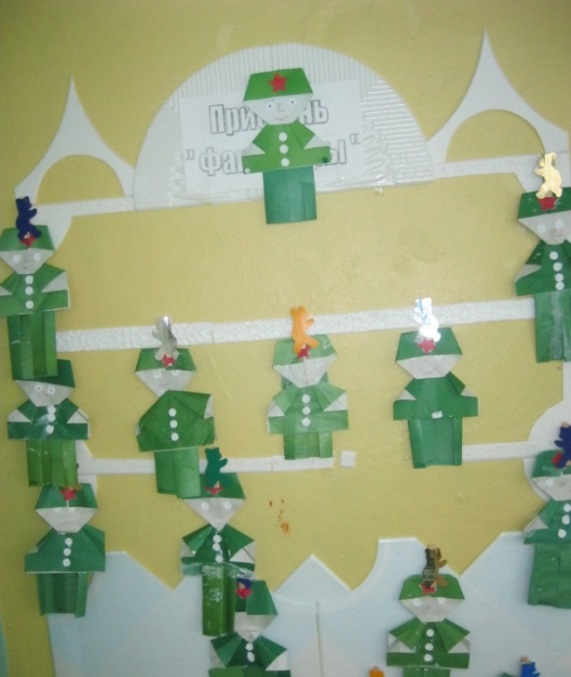 Никто не забыт – ничто не забыто
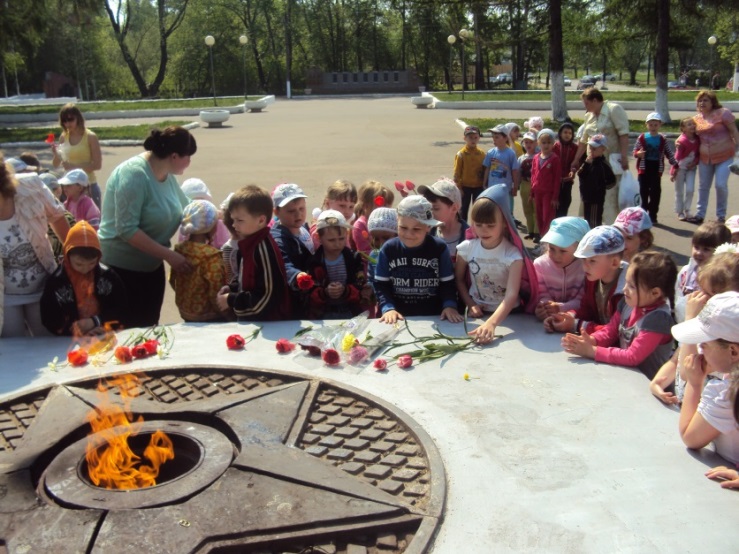 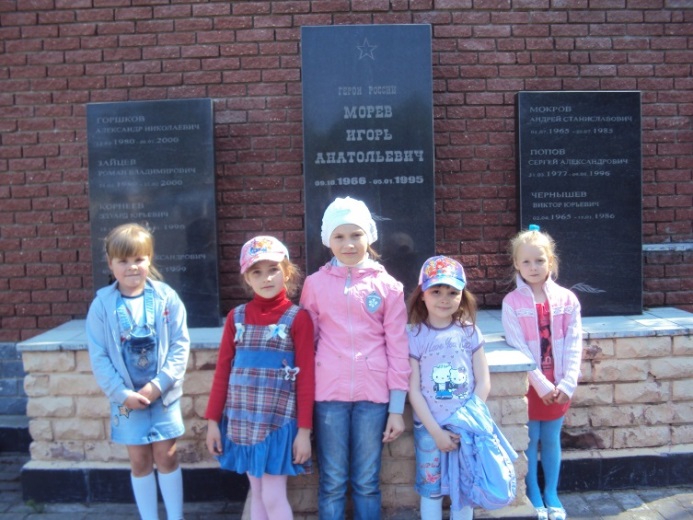 «Охранять природу - значит охранять Родину»
(М. Пришвин)
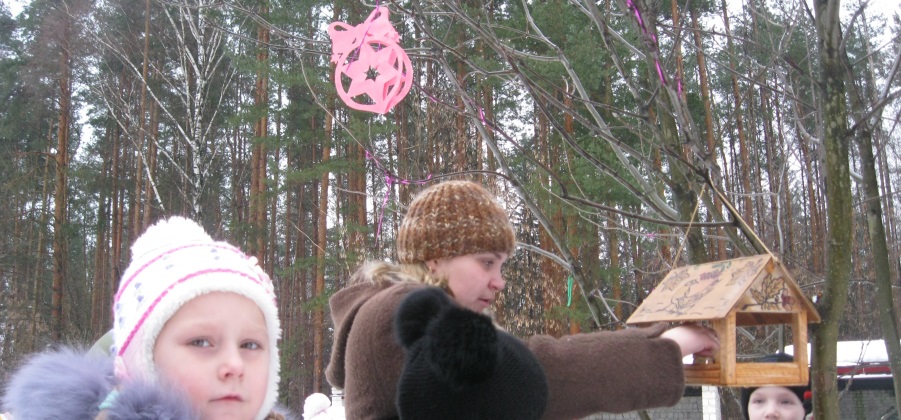 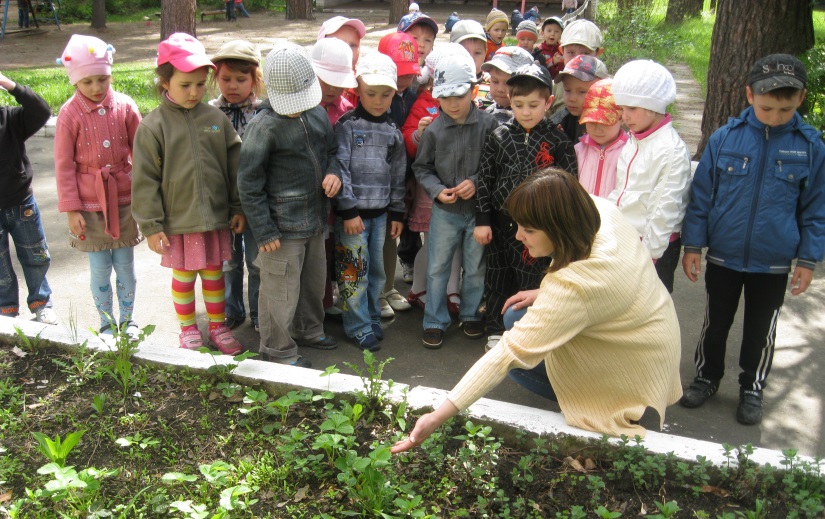 Выставка совместных работ родителей и детей
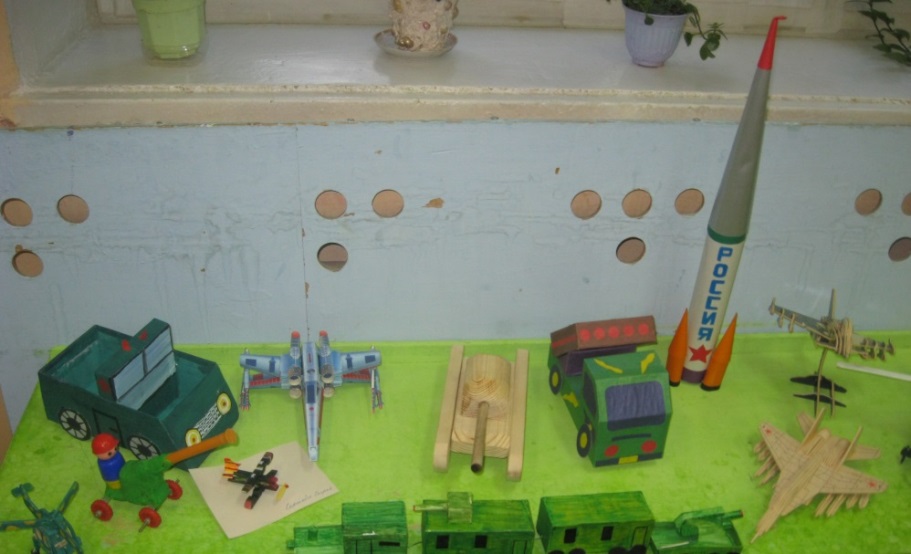 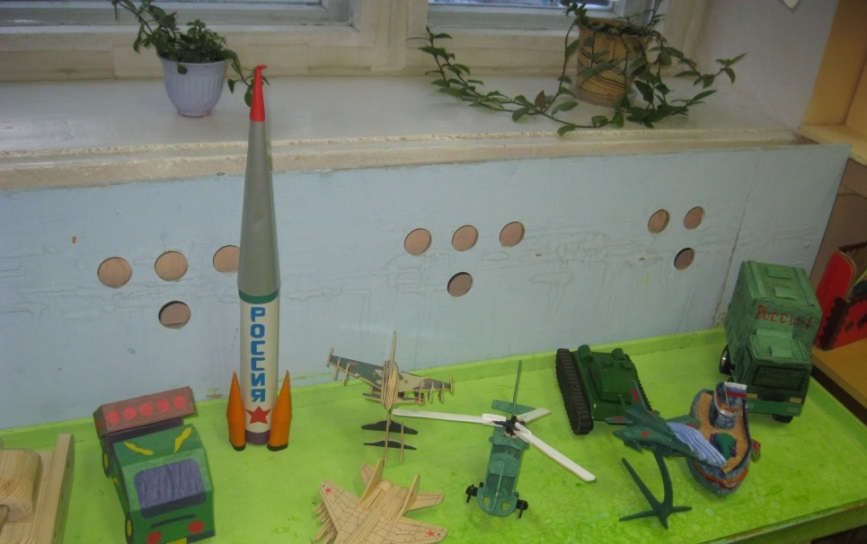 Хочется верить, что проводимая работа по патриотическому воспитанию дошкольников будет фундаментом для воспитания будущего поколения, обладающего духовно-нравственными ценностями, гражданско-патриотическими чувствами, уважающими культурное, историческое прошлое и настоящее России.